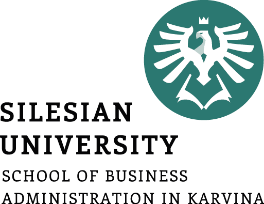 Logistics
-
Logistics methods and techniques - JIT
The aim of the lecture is to discuss JIT technology
.
Šárka Čemerková
Lecturer
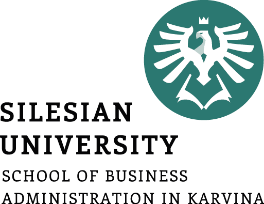 Logistics
-
Logistics methods and techniques - JIT
JIT
JIS
Kanban
Hub and spoke
CROSS Docking
QR
ECR
.
Structure of the lecture
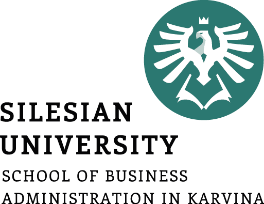 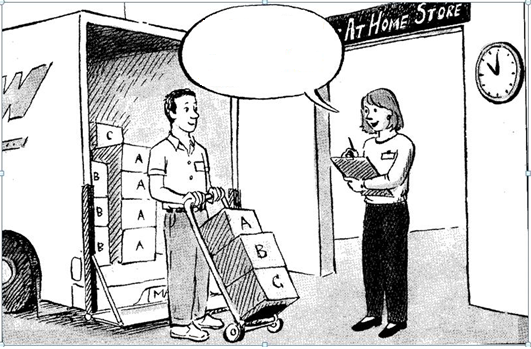 thank you, this is exactly what we ordered and just in time
Just-in-Time (JIT)
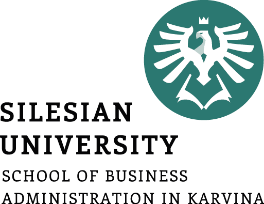 business philosophy, not technical guidance on how to manage production
after the WWII Taichii Ohno was studying supermarkets - the system to buy as many goods as I need - can this be used directly at the production site?
Ohno's solution: total elimination of prodigality
JIT term was first used by Kiichiro Toyoda
the greatest boom of JIT in the 1980s in Japan and the US
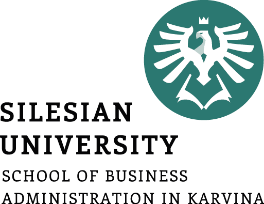 with the implementation of JIT, storage becomes unnecessary
ideal economic order quantity equals to one unit, safety stock is considered unnecessary and any stock in a store should be excluded
JIT based on reversing existing practices (overproduction problem)
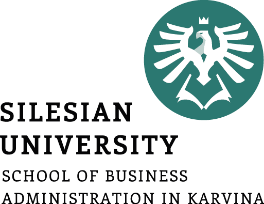 Definition JIT:
JIT is a philosophy based on the principle of getting the right materials to the right place, at the right time, in the right quantity, in the required quality and  at the required price based on the customer´s request.
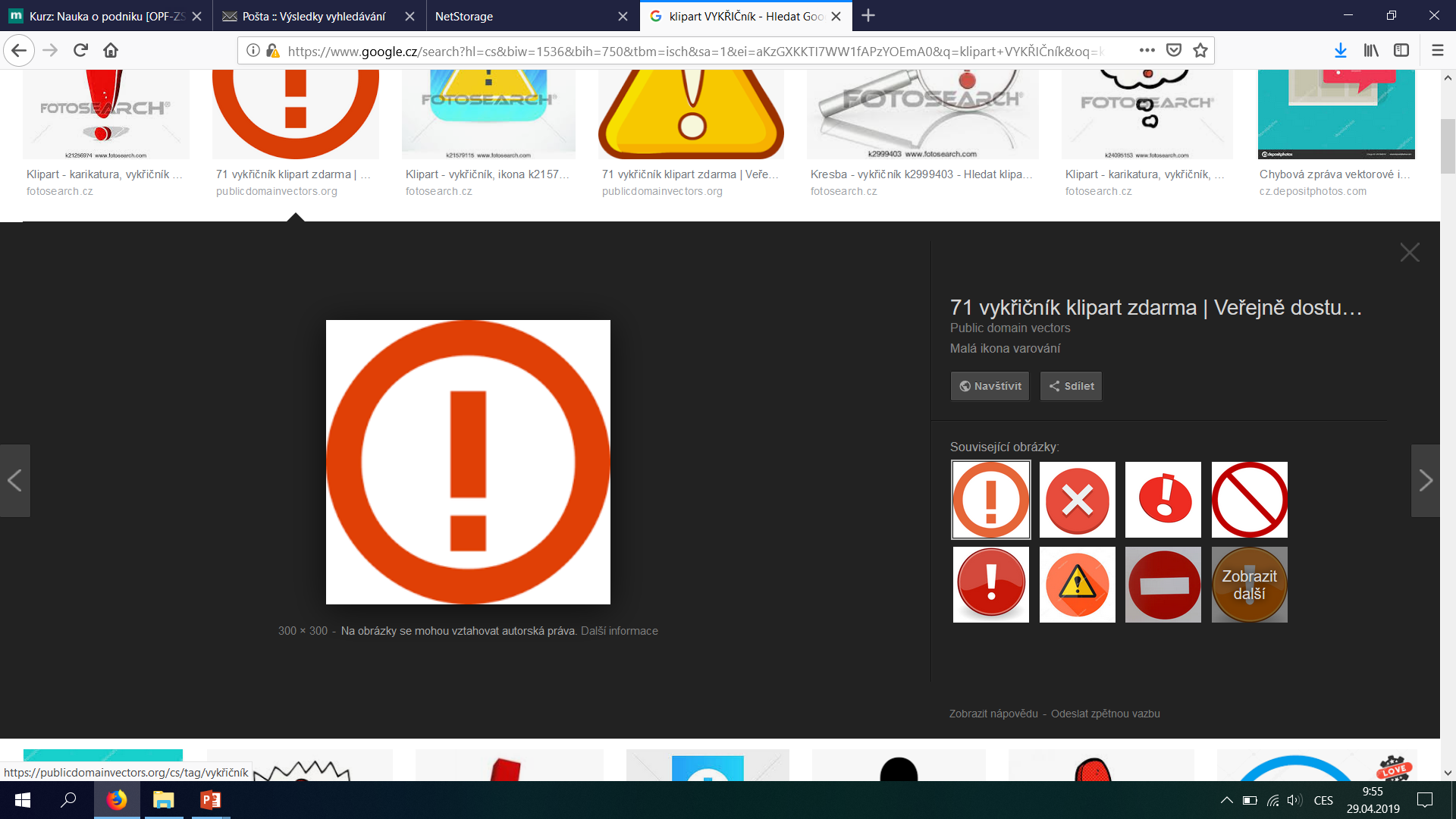 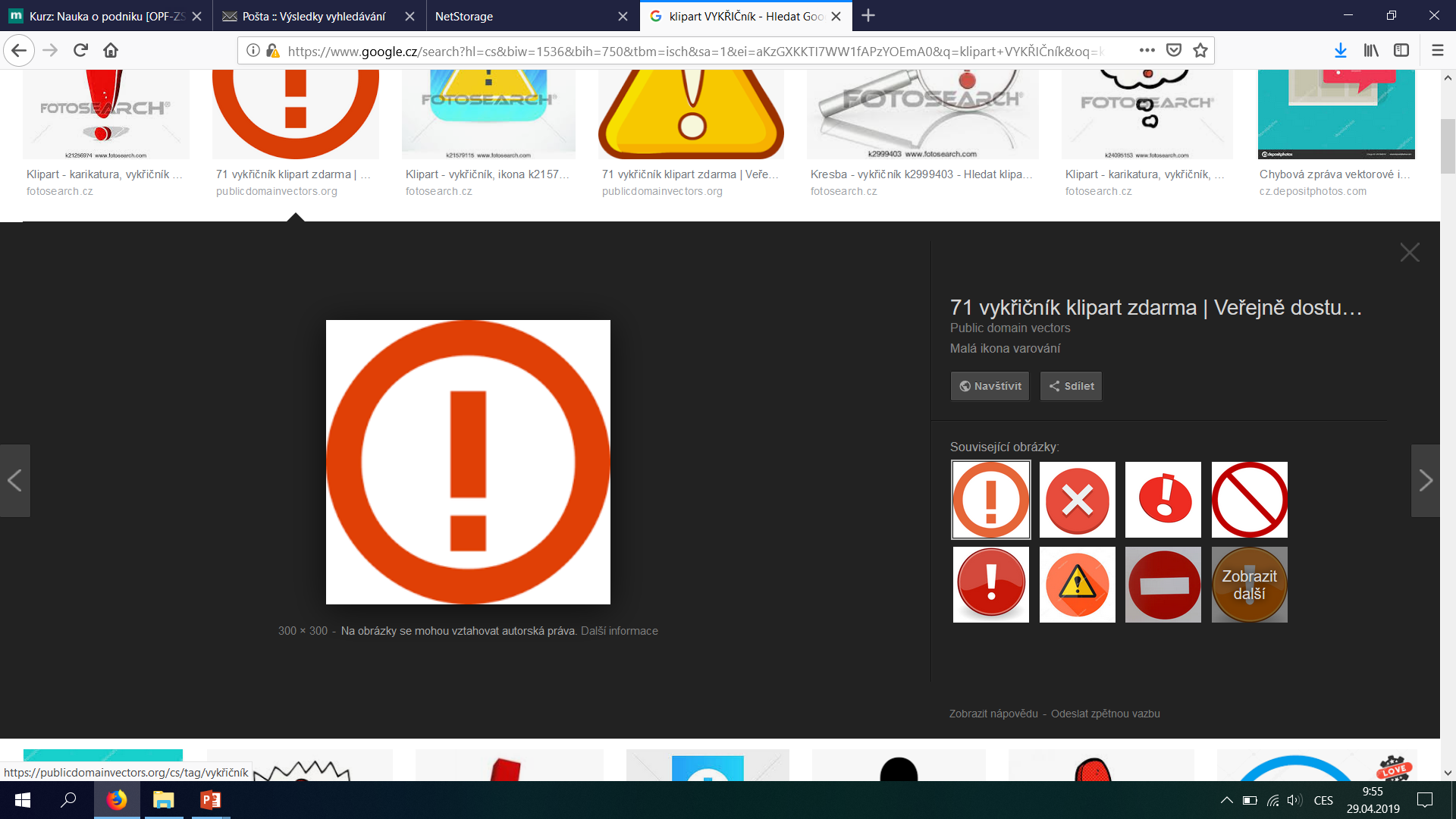 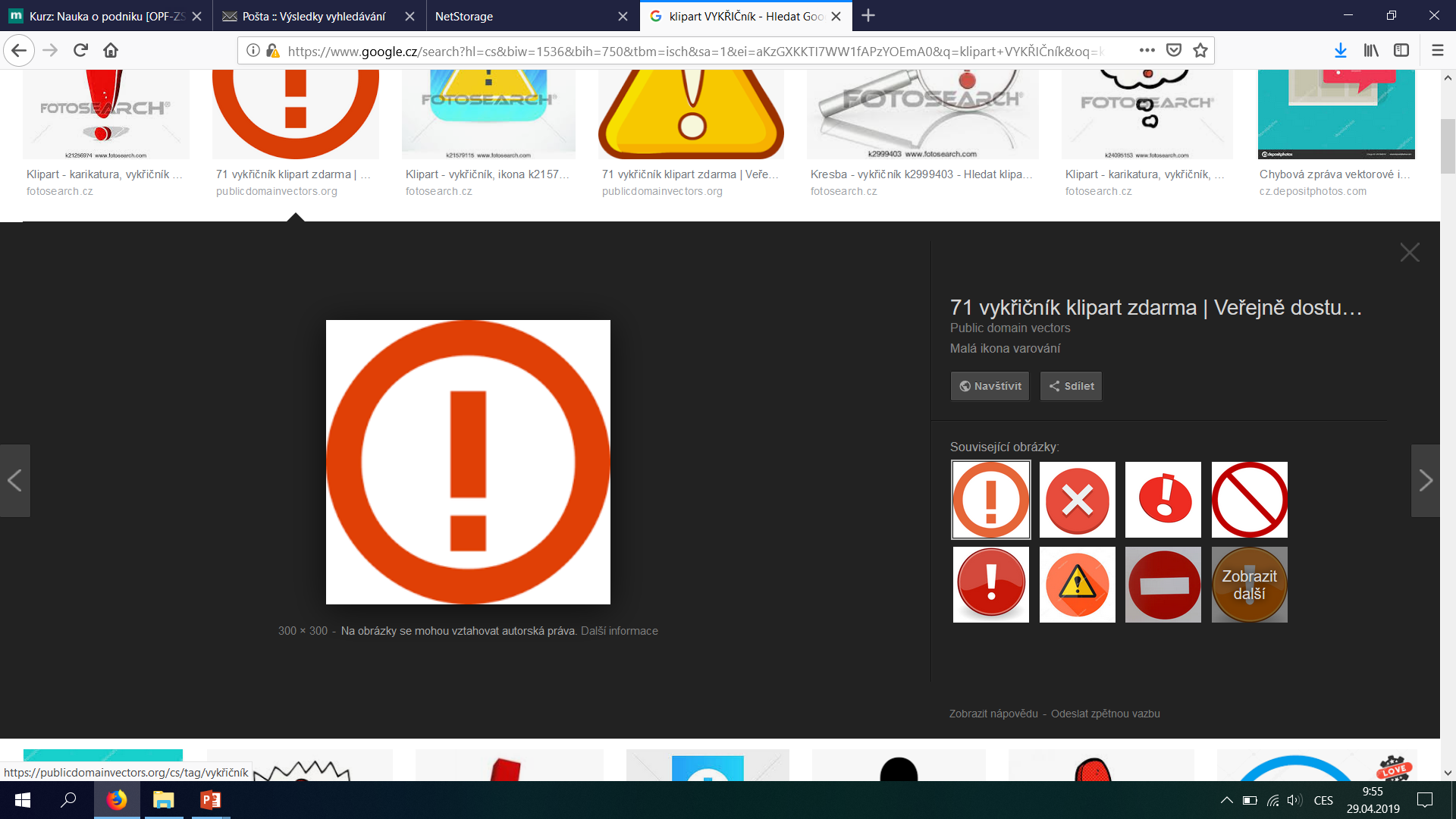 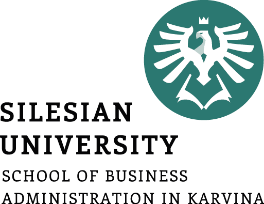 Characteristics of the JIT system
philosophy of total elimination of all losses 
no losses for machines, equipment and workers
trouble-free and smooth flow of materials
automation with human factor
production plan must be uniform
let us produce even the smallest items in the smallest number
let us make only what is needed
autonomy of workplaces
optimization of production process = problem solving
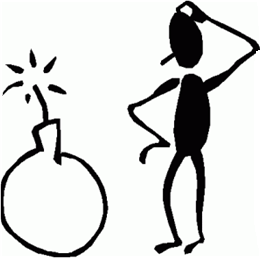 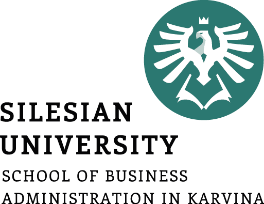 Reducing the share of human labour

human factor is the most common source of errors
task wage is more motivational than the time wage
idle worker brings a loss
unused machinery capacity does notrepresent a loss
use of machines to adapt to people
trap of automation
labour saving vs. saving people
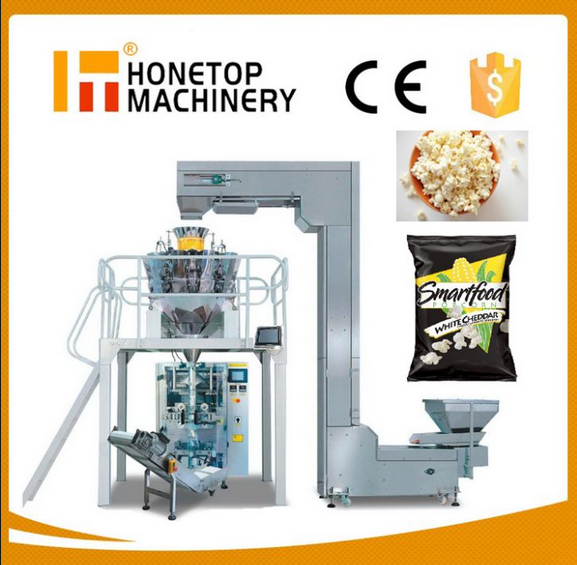 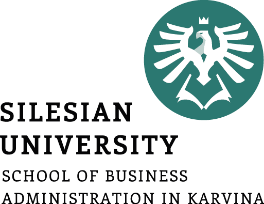 Stock status

 zero stock - ideal condition
 having no stock is impossible for industrial production
 effort to reduce stock should never be stopped
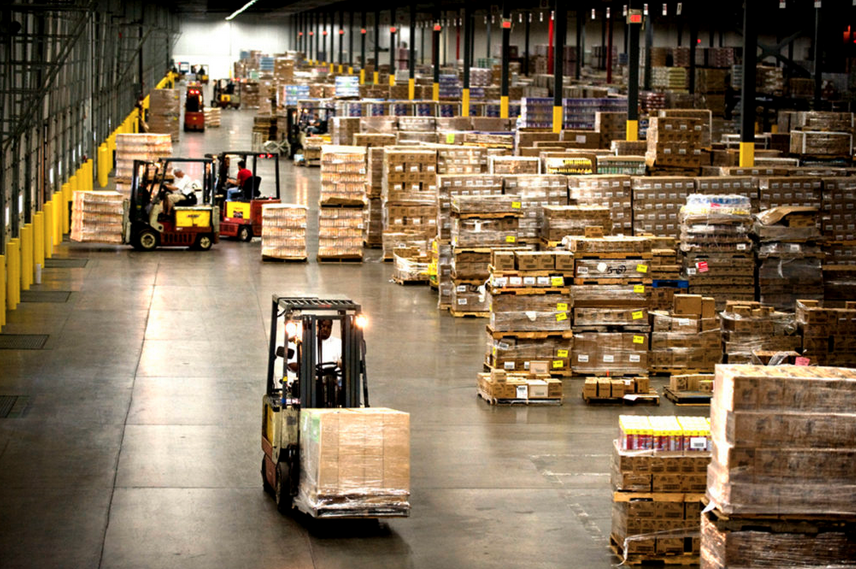 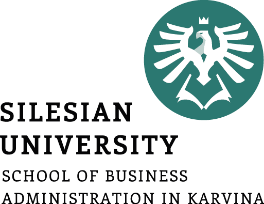 Response to changes

 introduction of JIT is associated with dramatic changes in the existing structure of production processes
 unlocking of the capacities is not a positive benefit of the improvement process and cannot be accepted as a result
 importance of feedback
 ability and willingness to be flexible
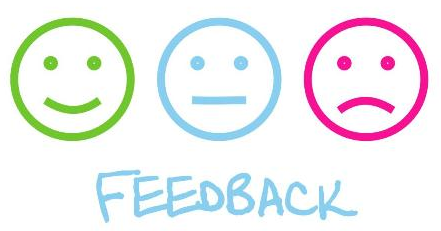 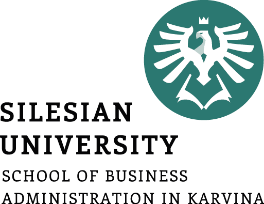 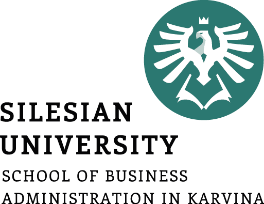 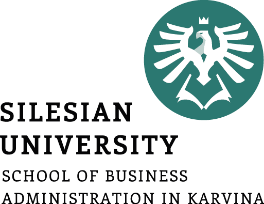 storage costs
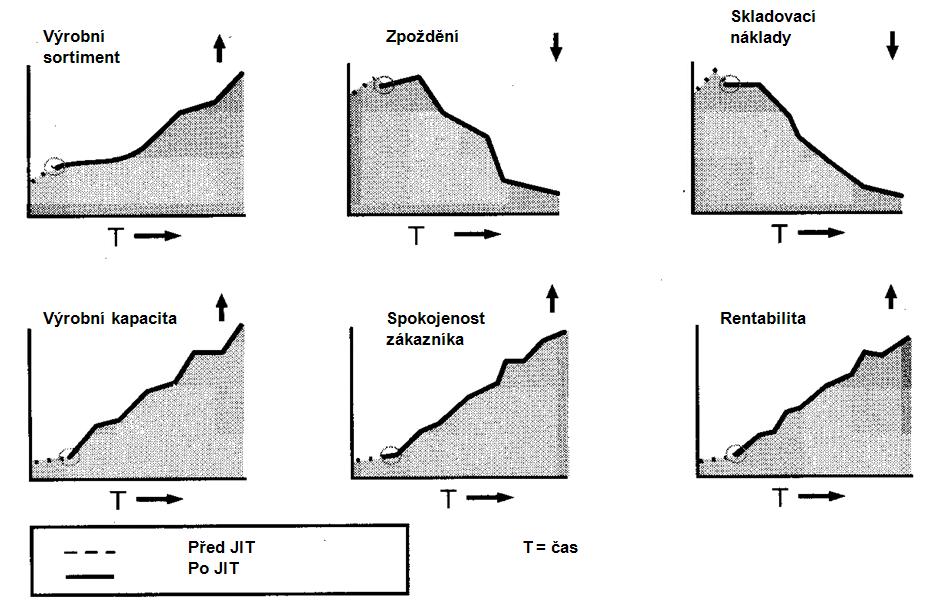 production assortment
delay
production capacity
customer satisfaction
profitability
time
before JITafter JIT
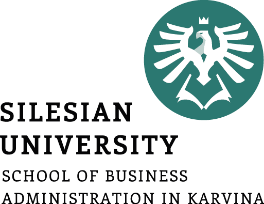 Negative consequences of the introduction of JIT

 the minimum stock requirement is offset by an increase in traffic:
 increasing traffic on the roads
 emissions, noise, traffic accidents
 problems with keeping timetables
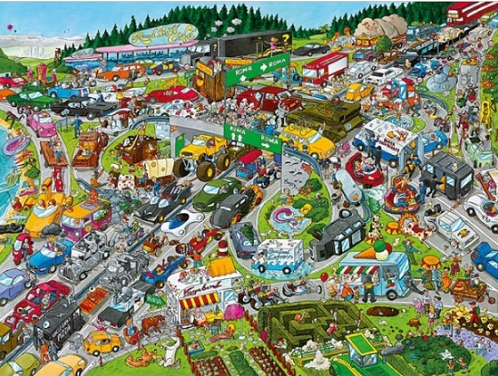 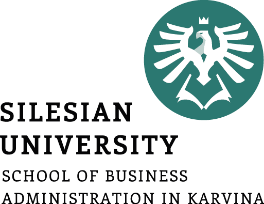 complications in production management:
 production planning of the plant
 supplier production plans
 deployment of suppliers
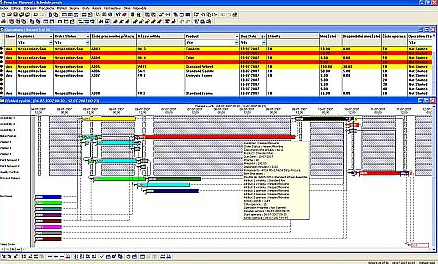 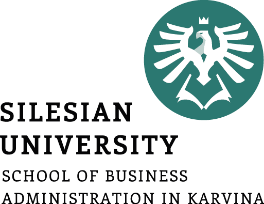 resistance from employees
 insufficient support of business systems
 inability to define service level
 insufficient planning and transfer of stock to suppliers
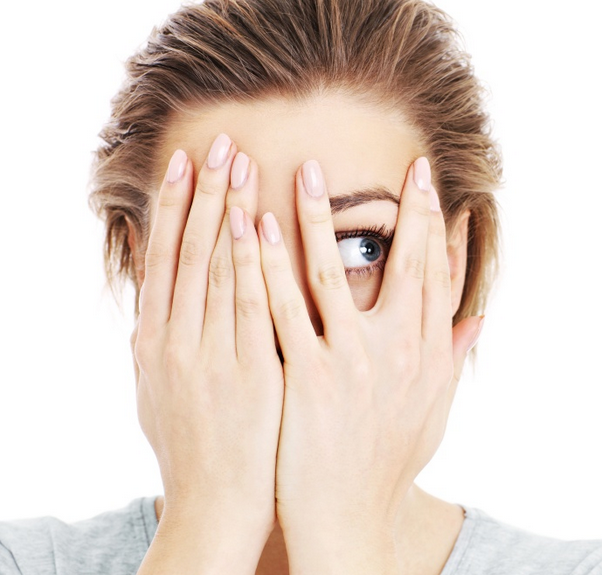 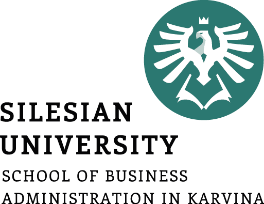 Just-in-Sequence (JIS)

 entire product assortment produced on a single line
 parts are delivered in sequences, i.e. in order in which  they travel to the line according  to product assembly
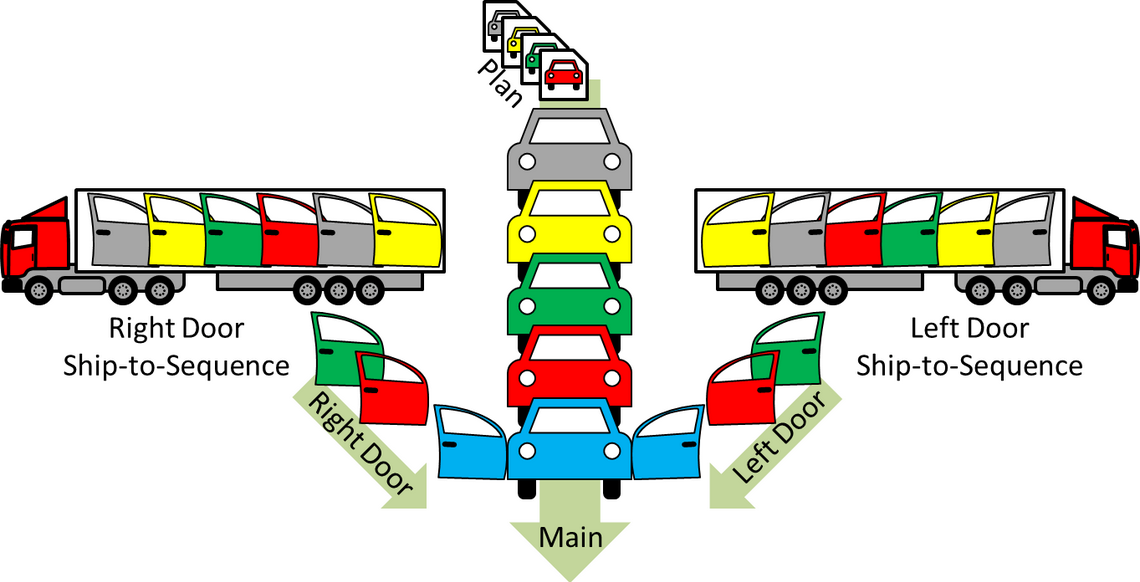 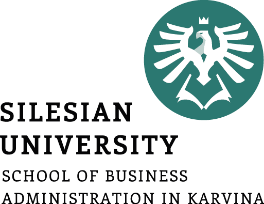 high demands on delivery accuracy:
time aspect
right order 
 supplier's range usually does not exceed 50 km
 sometimes the supplier has his warehouse located directly at the manufacturer's plant - here he sequences the components directly to the assembly lines
 importance of ICT
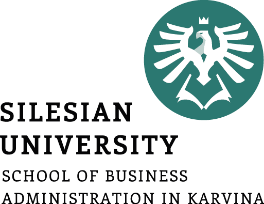 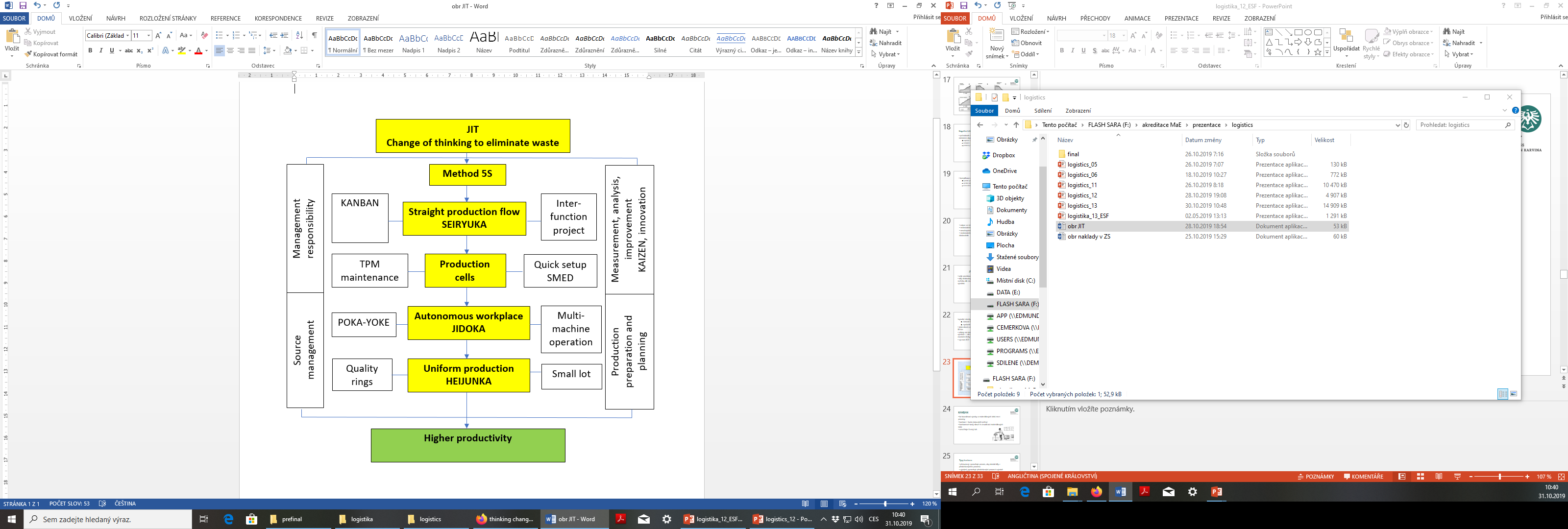 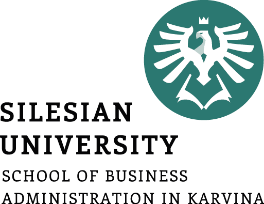 KANBAN

 for production and material flows between processes coordination
 kanban = card (direction indicator)
 kanban cards are used to visualize material flows
 allows controlled pull
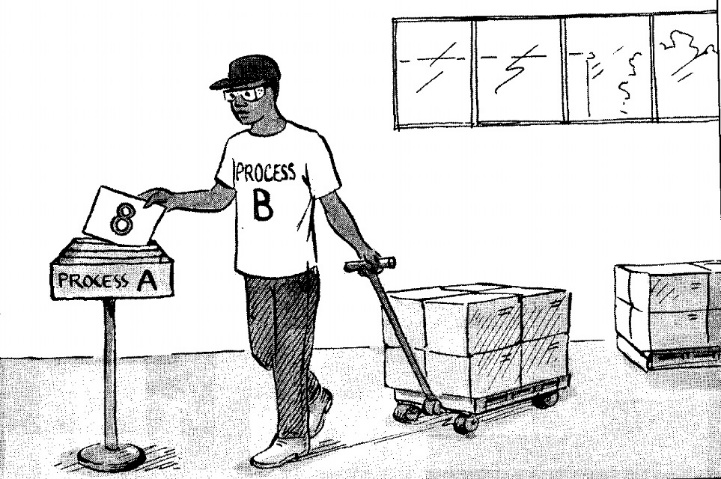 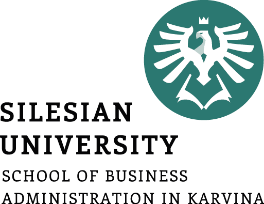 Types of kanban

 transfer: authorizes the process to get parts from the previous process
 manufacturing: authorizes the previous process to manufacture other parts
 supplier (external): authorizes the external supplier to deliver additional parts
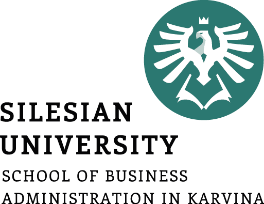 Kanban circles
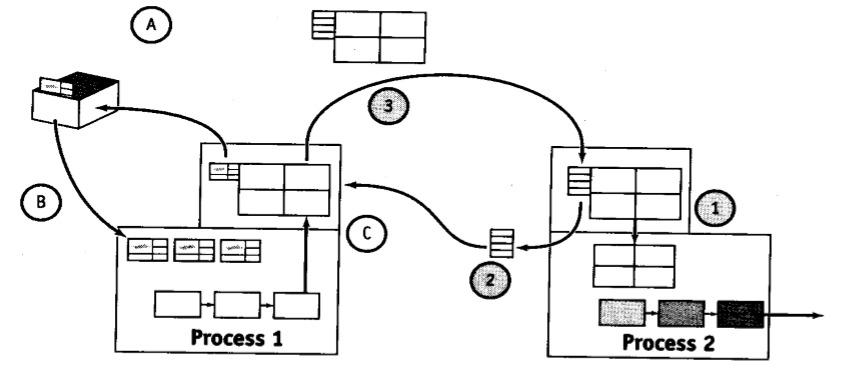 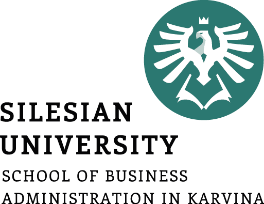 Kanban rules

The subsequent process turns to the previous one for taking only when it needs it
The previous process only produces the amount needed to replace what has been taken
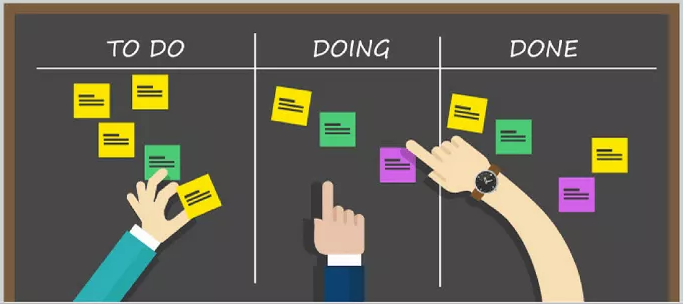 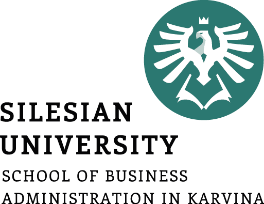 Scrap will never be sent to the following process
Kanban must always be accompanied by series production
Production must bestaggered into levels
Using kanban to tuneproduction schedule
Stabilization,rationalization,process simplification
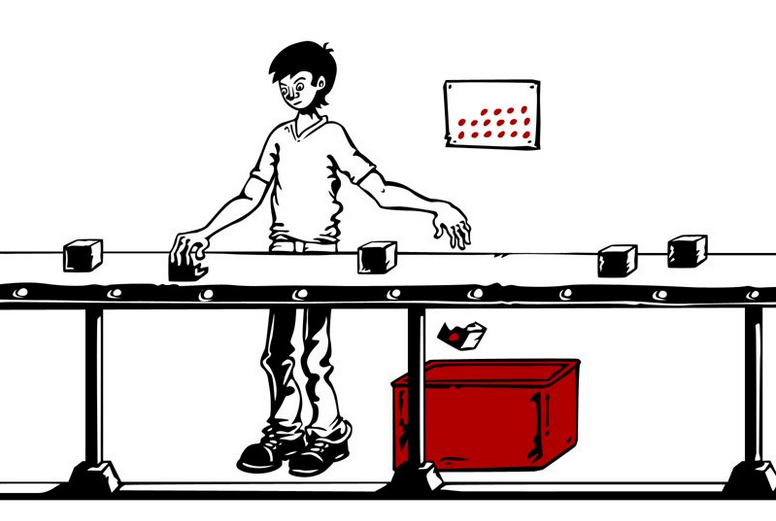 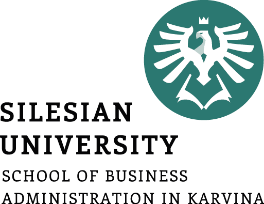 Benefits of Kanban

decrease in stock
ensuring a systemic flow of information throughout the production process
support of production continuity while increasing assortment and reducing planning effort
openness of the management system
significant reduction of the effort spent on processes with minimal added value
overall reduction in the cost of transporting information
possibility to delegate responsibilities directly to the staff on lines
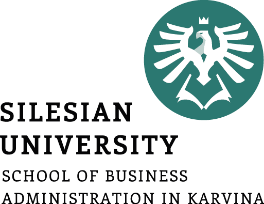 Quick Response – QR
 from1986 at Milliken & Company
 core customer-oriented supply chain technology
 identifying demand as quickly and accurately as possible, including ensuring the satisfaction of each link in the supply chain
 deployment of the computerization tools
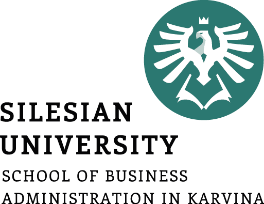 Effective Consumer Response – ECR
 referred to as the successor of QR
 first time in the US food industry in the early 90s
 main focus on the customer as a link in the supply chain
 demand and supply synchronization using joint planning, forecasting and replenishment techniques
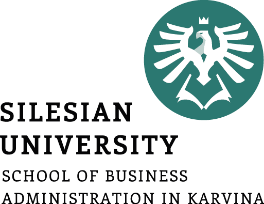 cooperation instead of competition
4 core processes that create added value in the supply chain:
 efficient replenishment of stocks
 effective shop assortment management
 effective promotion
 effective introduction of new products on the market
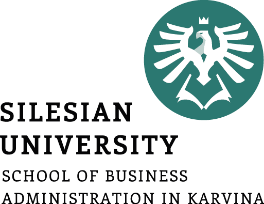 Professional ECR technology alternatives:
 EHCR (Efficient Healthcare Consumer Response) in the pharmaceutical market
 EFCR (Efficient Food Service Consumer Response) in gastronomy
 EPCR (Efficient Packaging Consumer Response) in the packaging industry
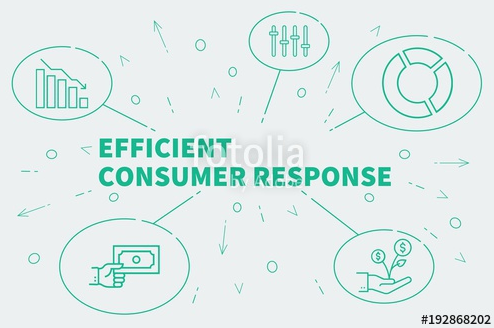 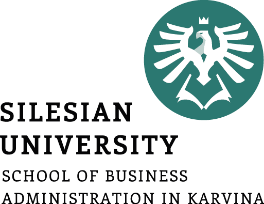 Potential benefits of using ECR technology
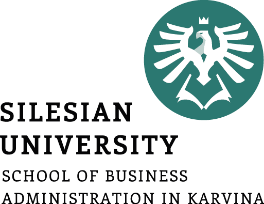 Hub-and-Spoke
system of consolidation of smaller consignments into larger units, which are transported to central warehouses and subsequently sorted into individual consignments according to customer requirements
associated with the deregulation of air transport in the USA (1978)
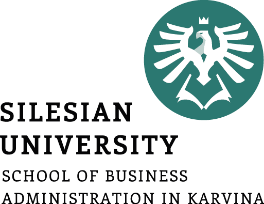 HUB-AND-SPOKE principle
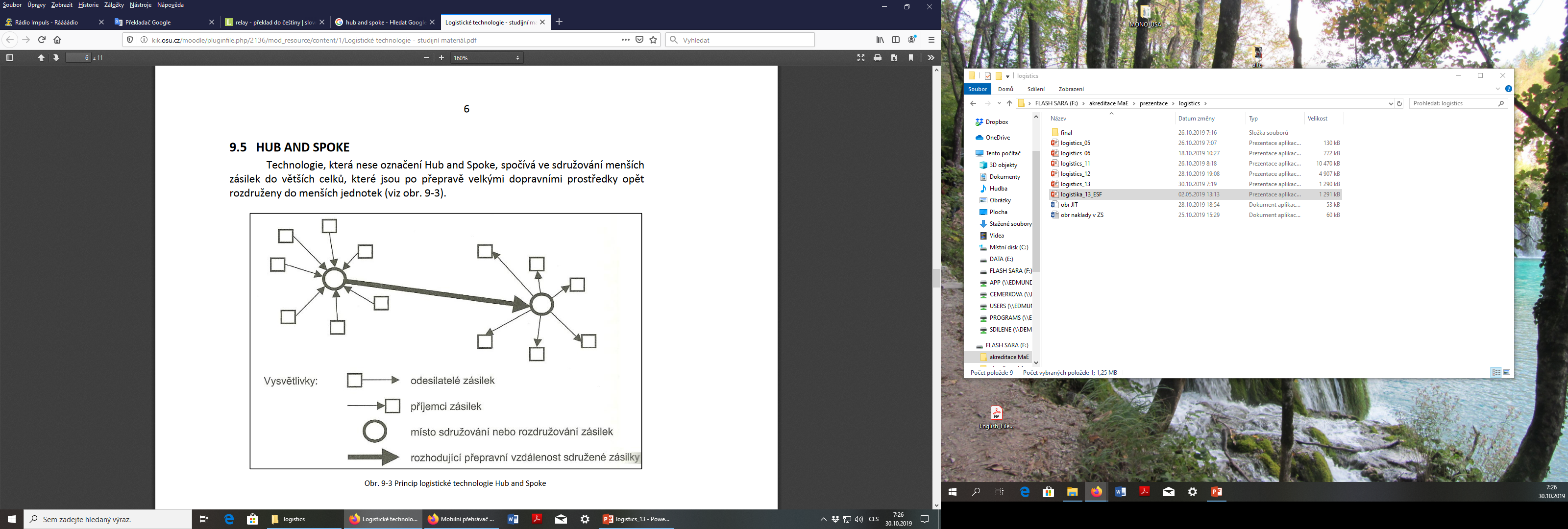 Consignor
Consignee
Place of consignment consolidation and deconsolidation
Transport distance of consolidated consignment
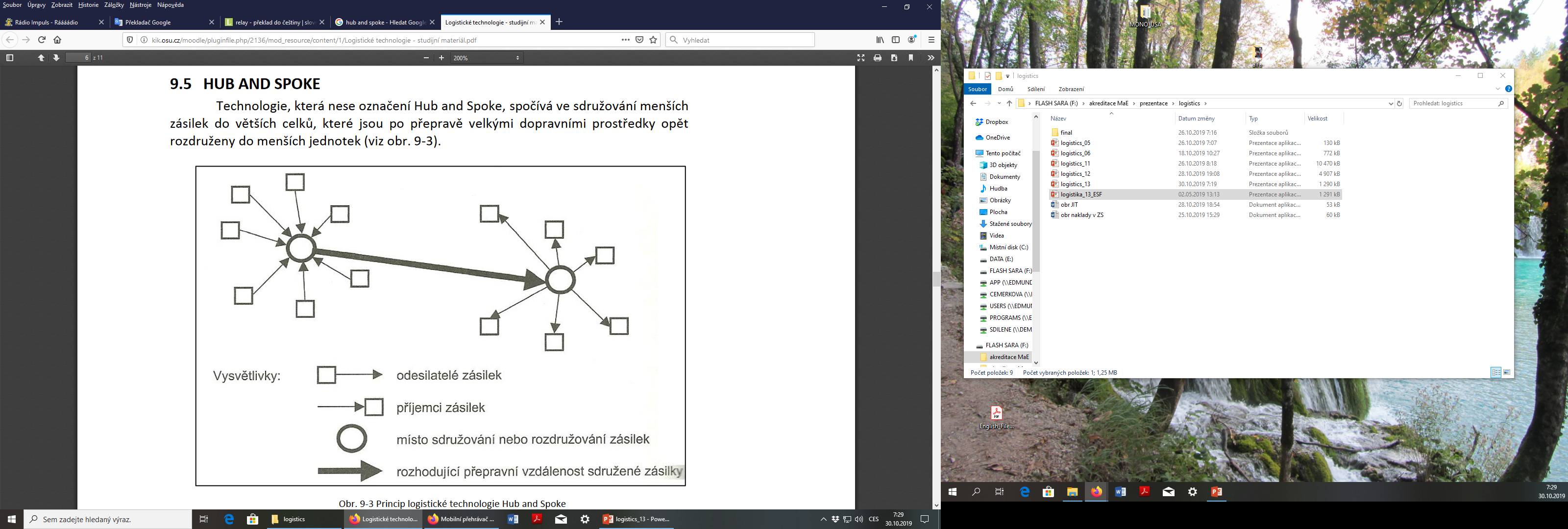 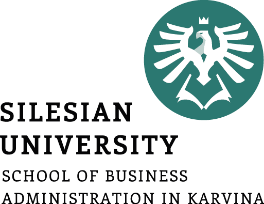 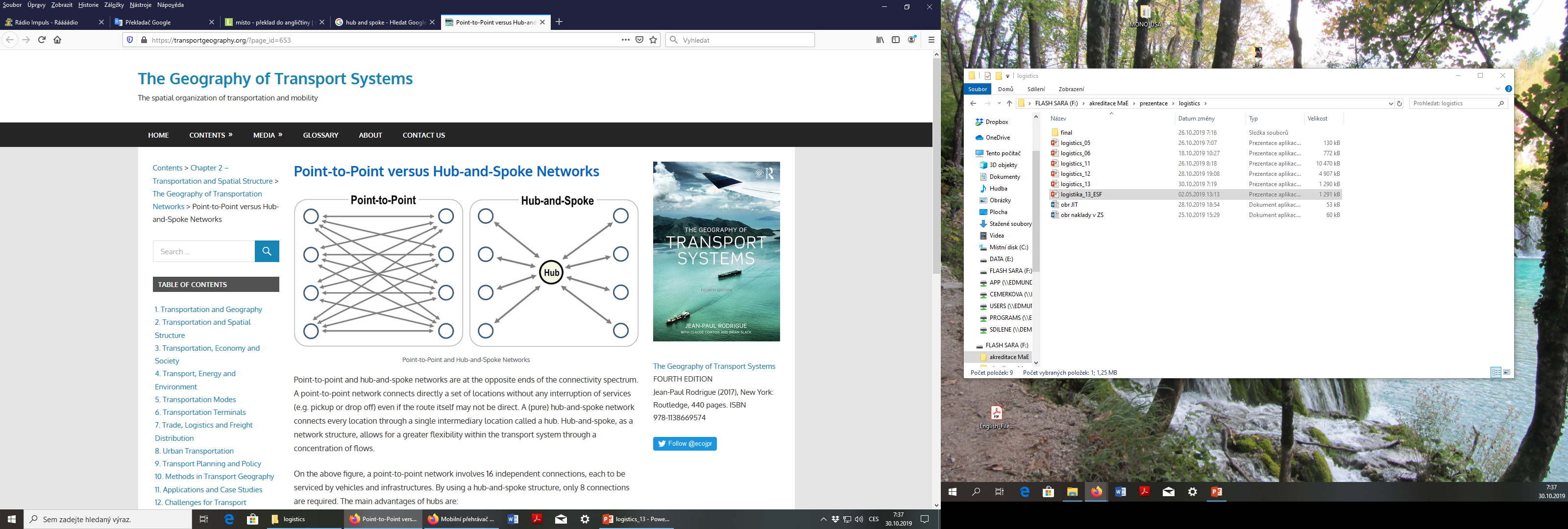 Source: https://transportgeography.org/?page_id=653
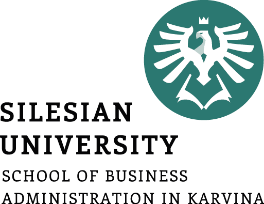 Outsourcing
long-term transfer of an activity that the company has carried out itself to an external provider
initially understood as "handing care" to another entity, on a commercial basis, a "thing" owned by the customer 
currently moving in two directions:
outsourcing of services instead of „care“
softening of outsourcing
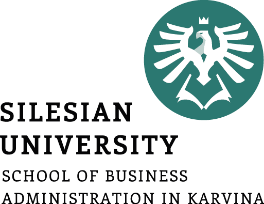 Reasons for outsourcing
responding flexibly to customers' wishes
trying to get to the world level quickly or stay there
focusing on the main activities of the company
increasing or maintaining competitiveness
permanent recruitment and involvement of experts
reduction of operational and investment costs
predictability of costs in the area
simplifying work organization
risk reduction
synergic effect
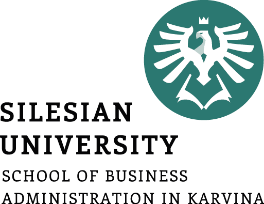 Outsourcing in logistics
Logistics services providers are specialized enterprises involved in to logistics chains as a organisational legal and economic independent external partners
Services used in logistics outsourcing:
storage (in the form of distribution centre, public and customs store)
Store management (+ store information management software)
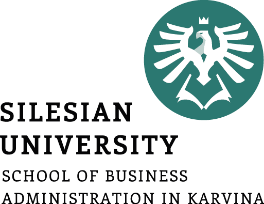 palletizing of goods, packaging, labelling
completing of promotional items
customs services, security of customs debt
goods insurance in the warehouse and in transport
distribution of goods
return information about delivered shipments
transhipment of goods
creating directional sets
material handling
transportation
supply chain planning, management and control
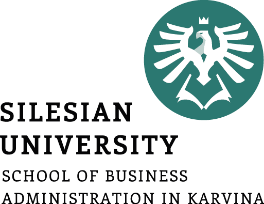 logistics chain providers by role sizes in the logistics chain:
carriers and operators
shippers and courier providers
Third Party Logistics Providers (3PL)
logistics companies (4PL)
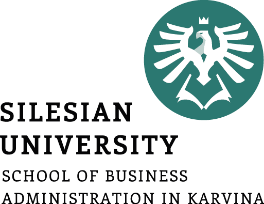 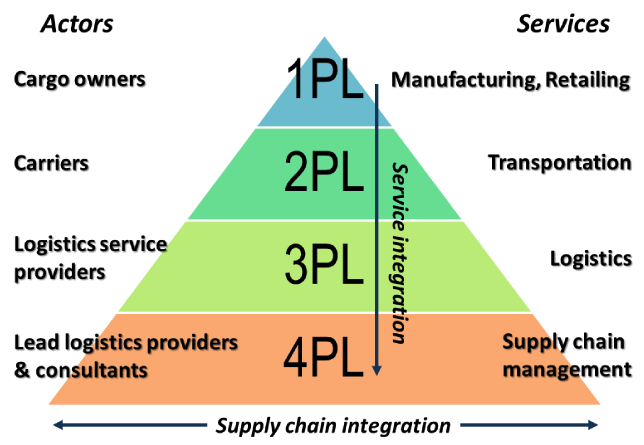 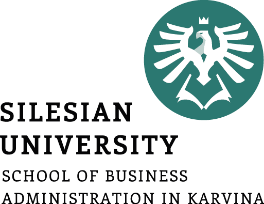 Third party logistics – 3pl
entrusting transport, storage and related activities to a third company - transport, storage and handling of goods
the biggest differences between providers are not in the area of logistics services, but in the level of their IT equipment - the choice of a provider who, with the help of control computer systems, can guarantee their processes without human error
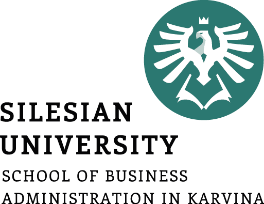 Fourth  party logistics – 4pl
providers of logistics services that have crossed the imaginary boundaries of transport and storage
also marked as 3PL new generation, 3PL plus
integration of supply chain management to connect and manage the resources, capabilities and technology of other logistics, information and consulting services to deliver a comprehensive and a parameterized customer solution
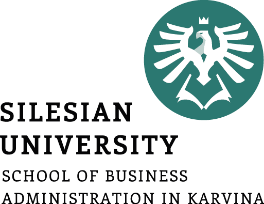 integrated 4PL solution effects:
improving the quality of supply services
economies of scale in the supply chain up to 15% of production costs
decrease in stock held
reduction in the volume of fixed assets
ability to create value for the client at every point in the supply chain
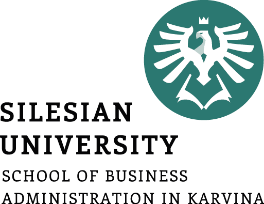 Logistics centres 
incorporates into one space transport and forwarding companies, logistics providers, customs, veterinary, phyto technical and sanitary administration, industrial and commercial enterprises, leasing, insurance and banking companies
point at which different means of transport meet - optimal conditions for the creation of combined transport chains
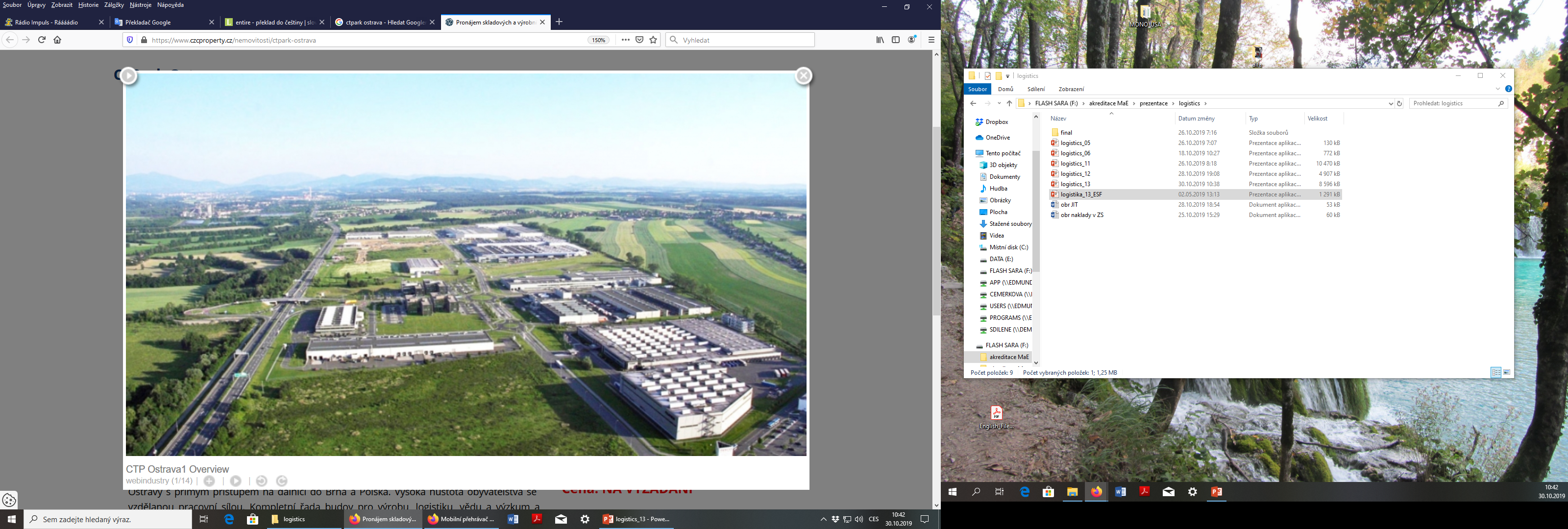 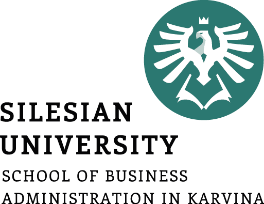 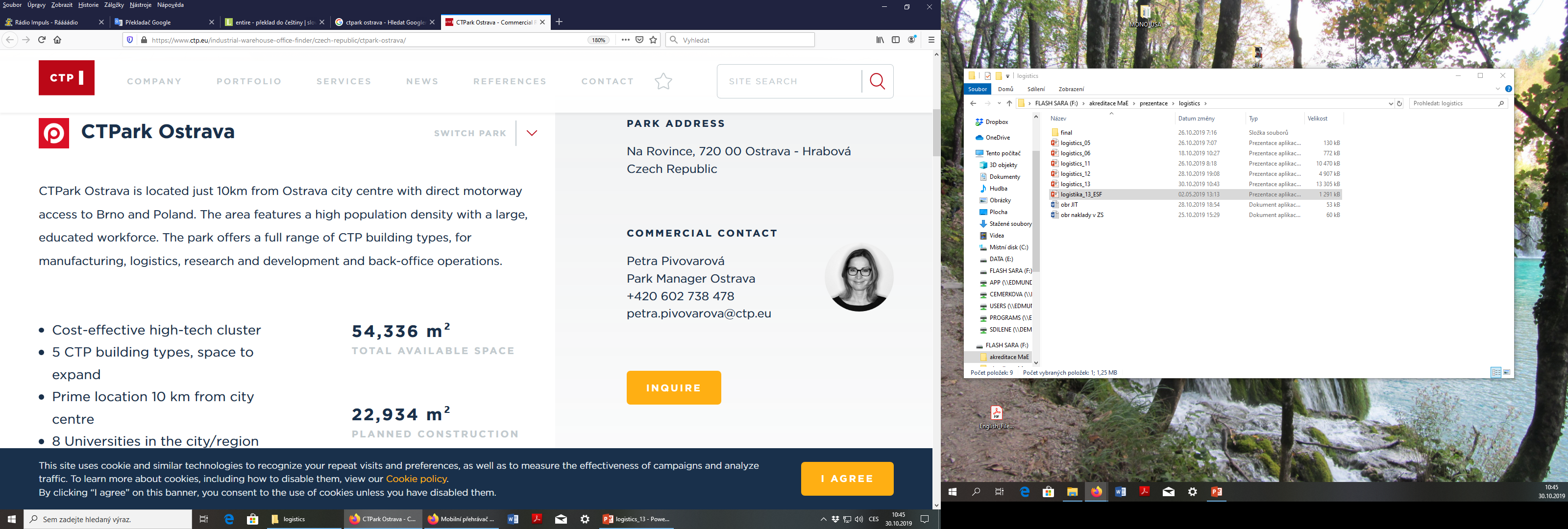 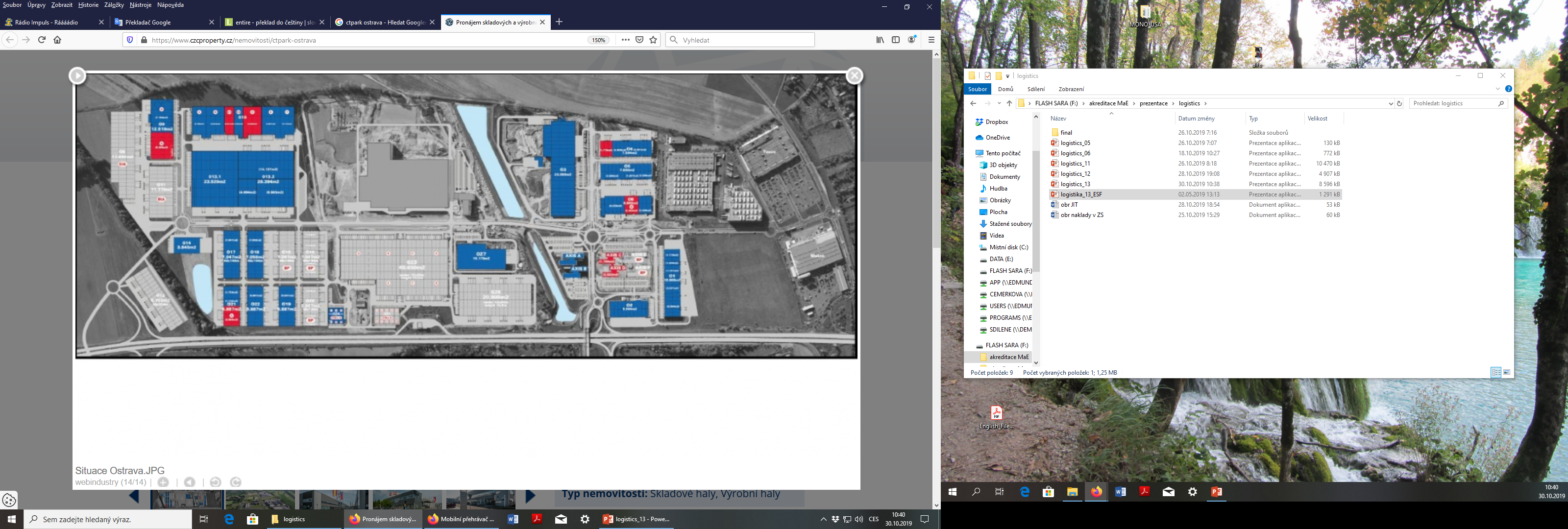 Source: https://www.ctp.eu
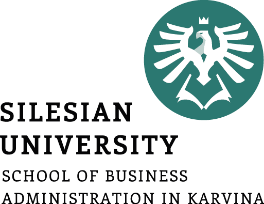 Summary of the lecture
You can:
Explain the essence of JIT philosophy
Describe the positives and negatives of JIT
Clarify JIS
Describe the nature of Kanban
List the benefits of kanban